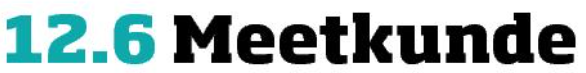 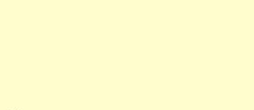 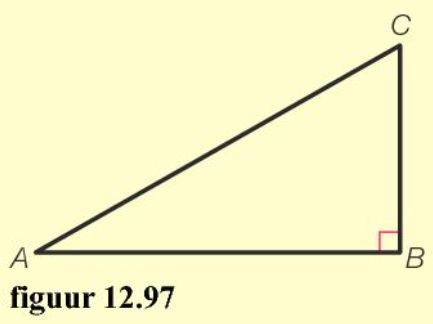 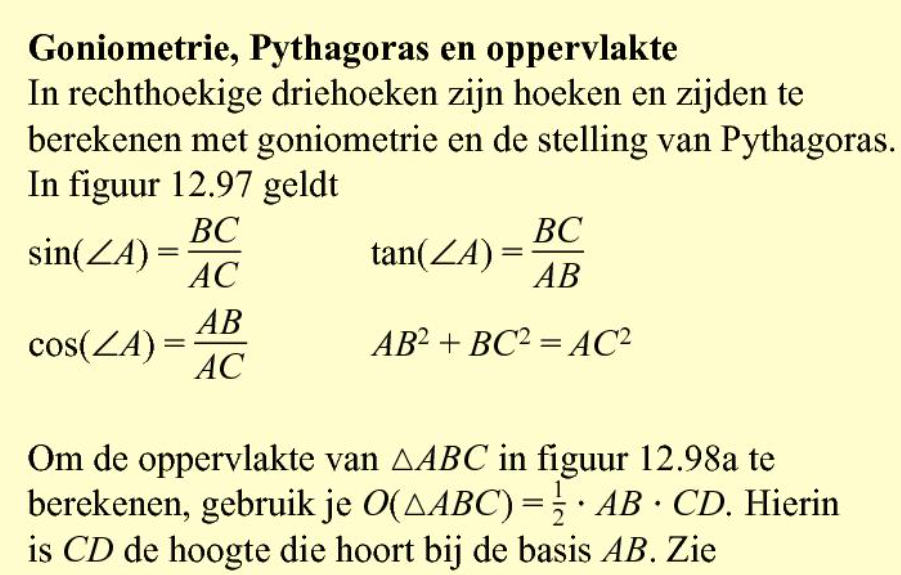 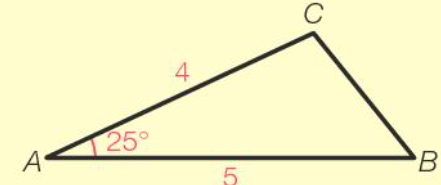 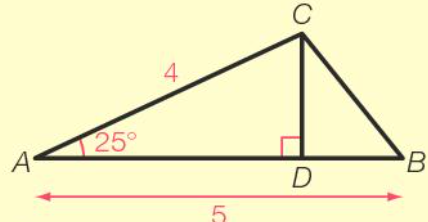 figuur
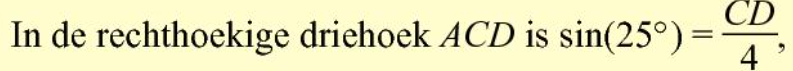 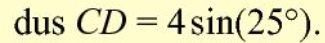 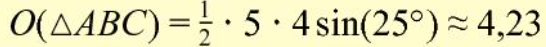 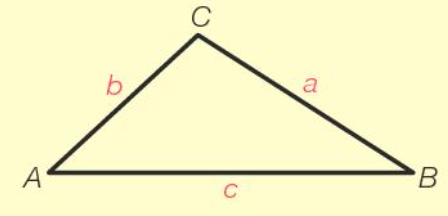 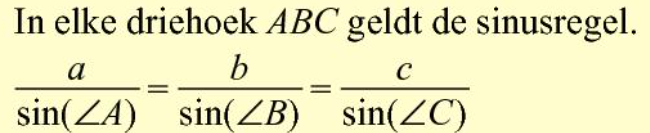 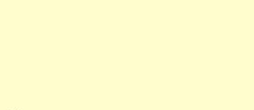 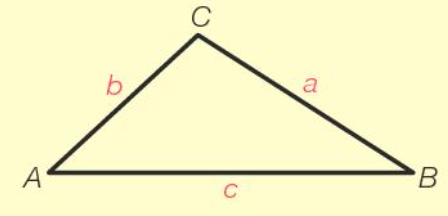 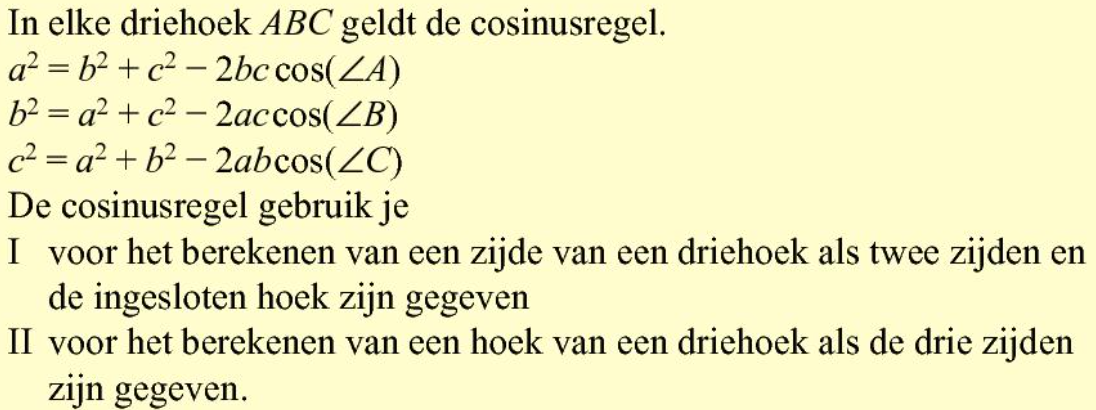 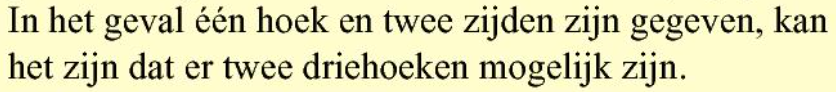 bij de sinusregel; dat komt omdat bijvoorbeeld sin(30°)= sin(150°)
Bij de cosinusregel is de uitkomst van een stompe hoek negatief,  . . . . Houd daar rekening mee!En nog iets:  zet je GRM in Degrees!  . . . En niet in radialen!
Maak een keuze uit de opgaven 71 t/m 78